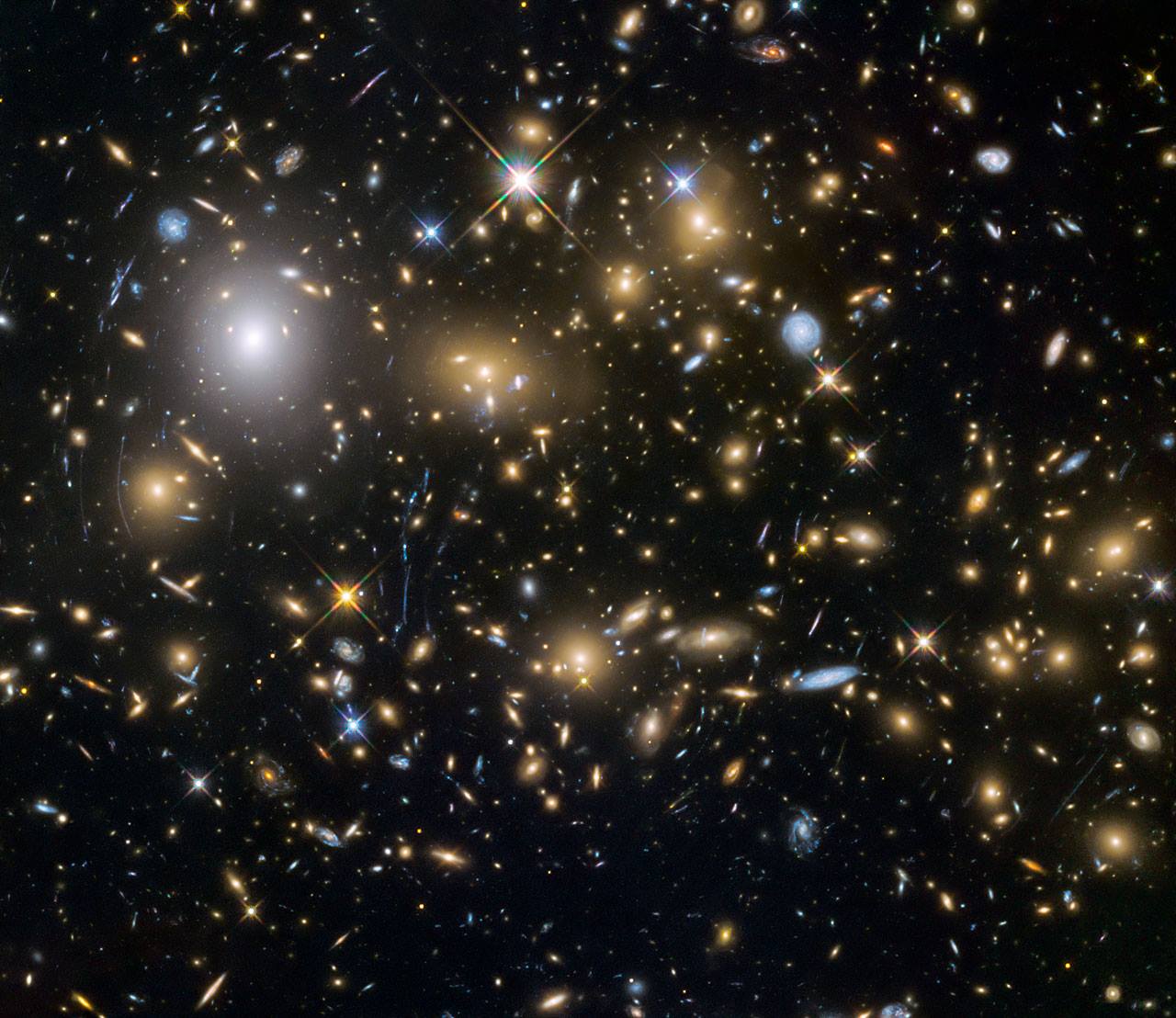 Appréhender les notions de temps et de distances dans l’Univers
Les toutes premières mesures
Vers – 420, Anaxagore tente de mesurer la distance et le diamètre du Soleil. Il trouve une distance d’environ 6515 km, pour un diamètre  de 57 km.

Vers -260, Aristarque de Samos, tente la première mesure de la distance Terre-Lune.  Il pense que la Lune est 3x plus petite que la Terre et qu’elle se situe à 40 rayons terrestres (60.2 en réalité). Il se lance ensuite dans la mesure de la distance Terre-Soleil, mais se trompe d’un facteur 20.

 Vers -230, Erathostène mesure le diamètre de la Terre.
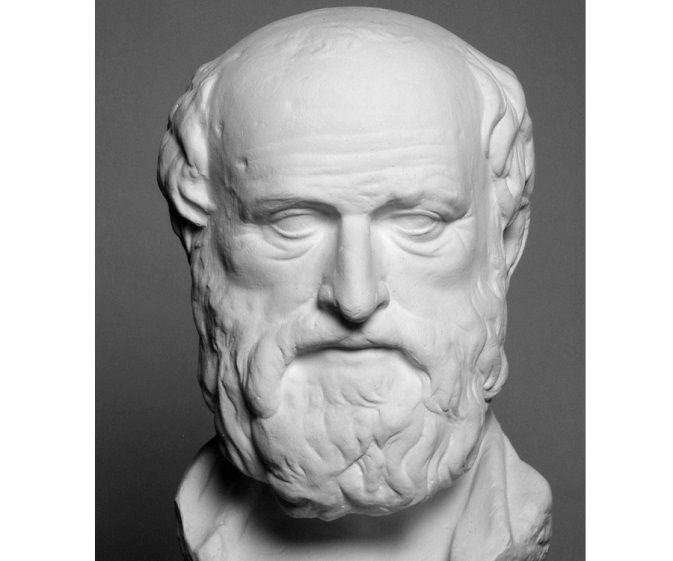 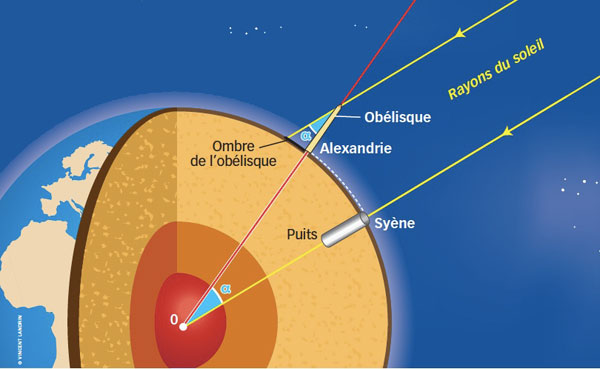 Mesure de la distance Terre-Soleil

A l’époque de Ptolémée, on estime que le Soleil est situé à 7 millions de km de la Terre.

En 1672, Jean Picard, Jean-Dominique Cassini et Jean Richer mesurent cette distance et l’estime à 130 millions de km. 

En 1771, en recoupant des observations de 1761 et 1769, Jérôme Lalande, établit la distance Terre-Soleil à 153 millions de km.

Lors  des transits de 1874 et 1882, Simon Newcomb, affine les résultats et donne une valeur de 149.9 millions de km.
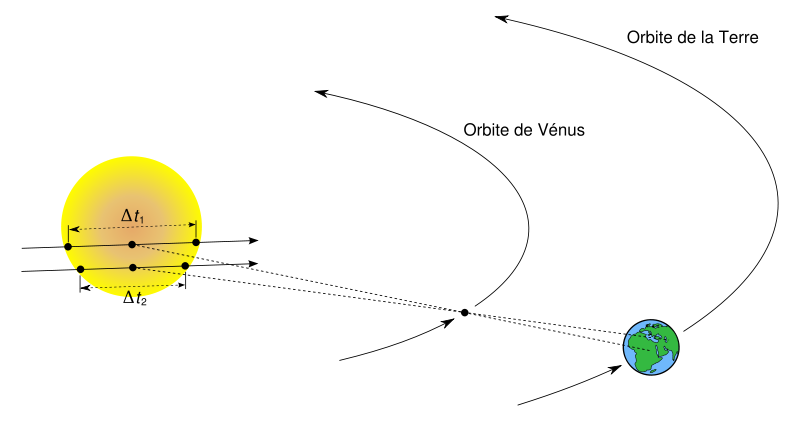 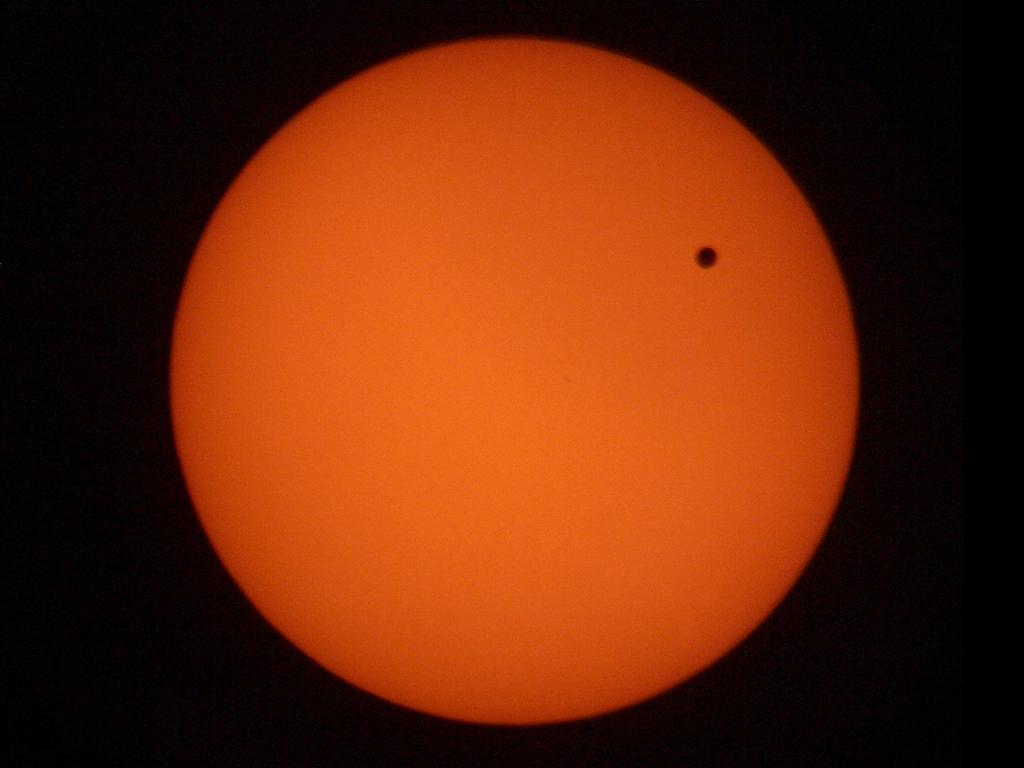 Les unités de distance utilisées en astronomie
L’unité astronomique (UA) : Elle correspond à la distance moyenne Terre-Soleil, soit 149 597 871 de km. Utilisée depuis la fin du XIXème siècle, elle a été officiellement créée en 1958 et est utilisée pour mesurer les distances au sein d’un système planétaire.

 L’année-lumière (a-l) :  Elle correspond à la distance parcourue durant un an à la vitesse de la lumière (300 000 km/s) : 9 460 730 472 581 km ou environ 1013 km. Elle apparaît dès 1870. Elle est peu utilisée par les astrophysiciens, mais davantage pour vulgariser l’astronomie.

 Le parsec  (pc) : contraction de parallaxe – seconde d’arc. Le parsec correspond à la distance à laquelle une unité astronomique est vue sous une parallaxe de 1’’. Il correspond à 3.26 a-l. Il peut être décliné en kiloparsecs ou en megapersecs. Il fut utilisé à partir de 1913.
Mesure de distance d’une étoile : méthode de la parallaxe
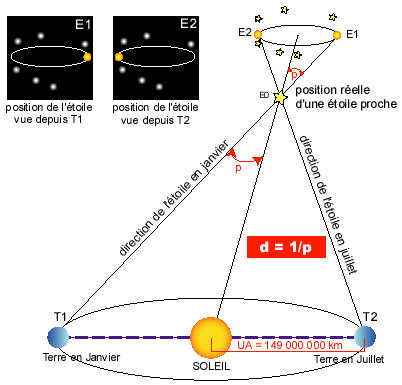 Première mesure réalisée en 1838 par Friedrich Bessel sur l’étoile 61 Cyg. Il trouve une parallaxe de 0.31’’, ce qui donne une distance de 10.5 a-l.

Proxima du Centaure a une parallaxe de 0.77’’, ce qui donne en années-lumière :
(1/0.77)  x 3.26 = 4.23 a-l.

A la fin des années 1980, on connaissait la distance d’environ 8000 étoiles, car au-delà de 1000 a-l, l’erreur est de 30 %.
Hipparcos et Gaïa
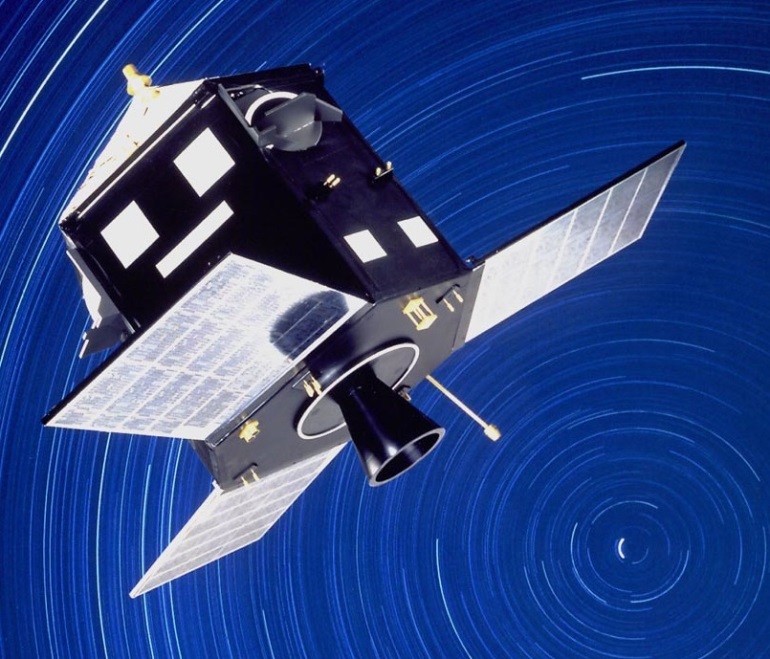 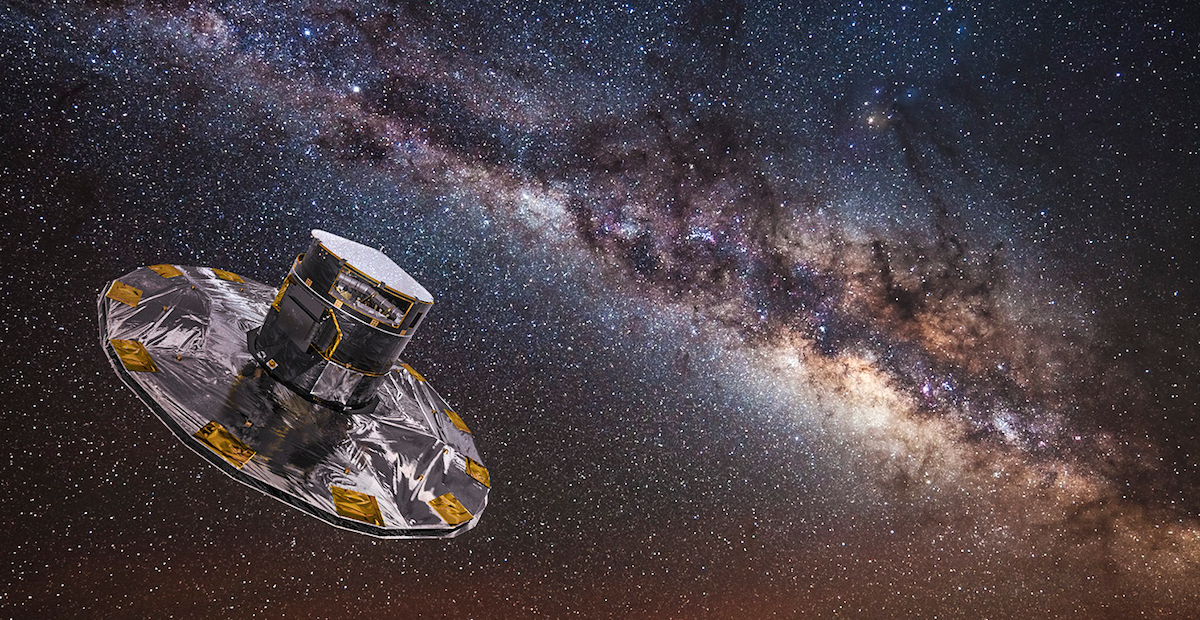 Hipparcos est un satellite européen dont la mission se déroule entre 1989 et 1993.
Il est capable de mesurer la parallaxe de 120 000 étoiles (jusqu’à la magnitude 12) jusqu’à 1 Kpc avec une précision d’une milliseconde d’arc.
Gaïa est aussi un satellite européen, lancé fin 2013 et dont la mission se déroulera de 2014 à 2019. Il est prévu pour mesurer la parallaxe d’un milliard d’étoiles jusqu’à  1 Mpc avec une précision de 7 microsecondes
Notions de magnitudes
La magnitude apparente ou visuelle (m) : Elle donne l’éclat d’un astre vue depuis la Terre, mais ne tient pas compte de la distance.

 La magnitude absolue (M) :  Elle donne la luminosité intrinsèque d’un astre comme s’il était placé à 10 pc de la Terre.

 Relation magnitude/distance :  m – M = 5 log (D) – 5	      D =distance en parsecs
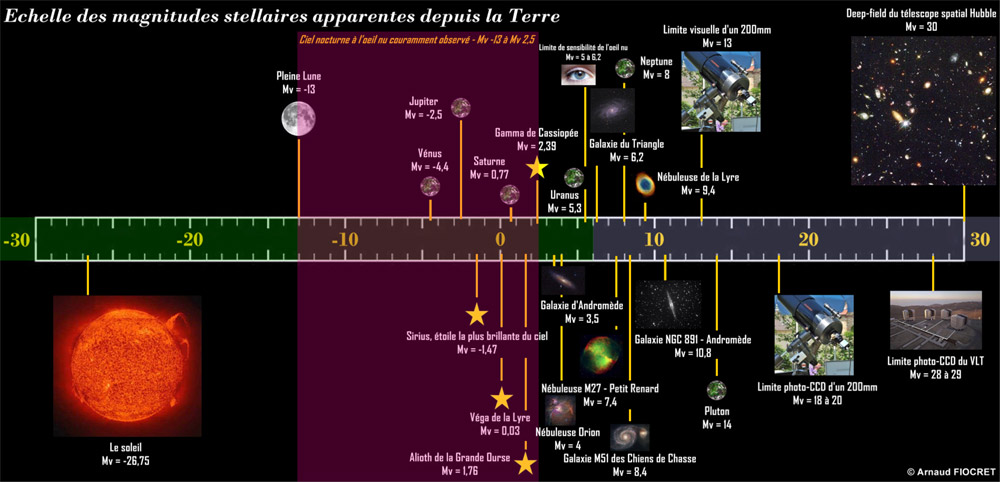 Utilisation des Céphéides
Les Céphéides sont des étoiles géantes dont la luminosité varie. Elles furent découvertes en 1912 par Henrietta Leavitt.
Leur luminosité moyenne est d’autant plus grande que leur période est longue et elles ne semblaient dépendre d’aucun autre paramètre. Il y a donc une relation période-luminosité.

Supposons que nous observions deux céphéides de même période, l’une dans un Nuage de Magellan, l’autre dans une région indéterminée. Nous savons que la différence entre les éclats apparents est uniquement un effet de distance puisque deux céphéides de même période ont une luminosité absolue identique. Connaissant la loi de décroissance de l’intensité lumineuse avec la distance, il est alors très facile de calculer l’éloignement de la région indéterminée par rapport à celui des Nuages de Magellan.
Cette technique fonctionne jusqu’à environ 40 millions d’années lumière
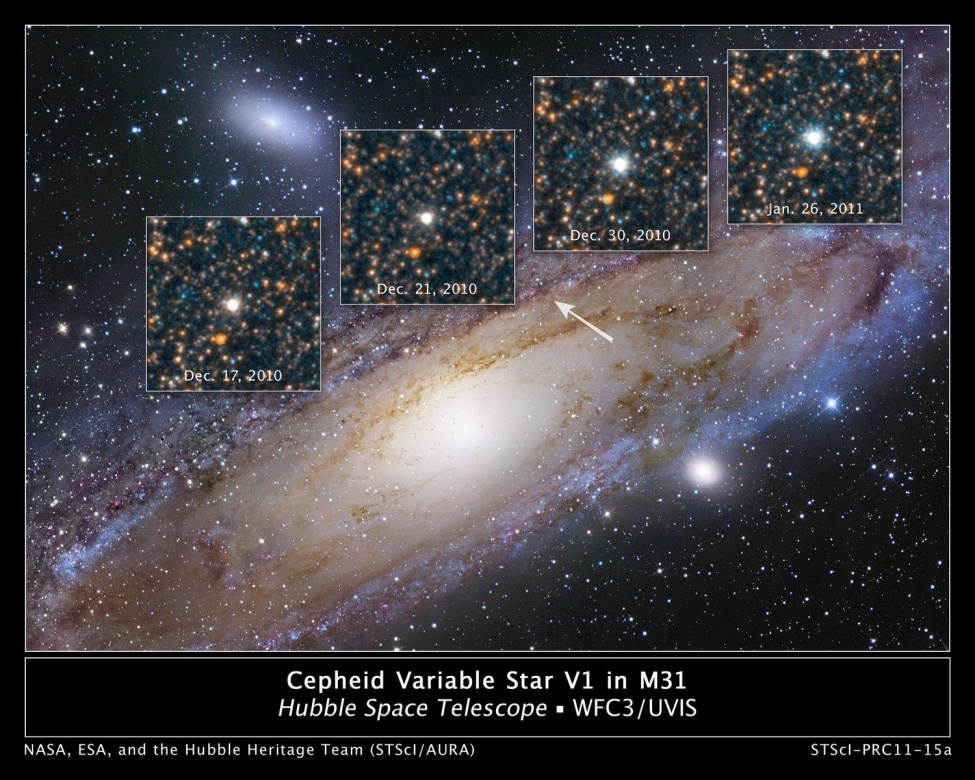 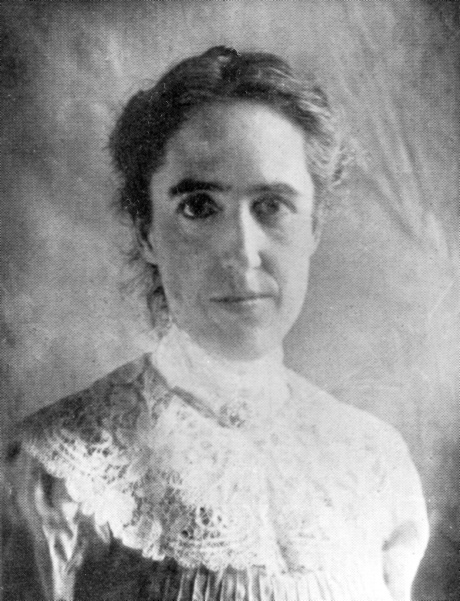 La loi de Tully - Fischer
Publiée en 1977 par les astronomes R. Brent Tully et J. Richard Fisher, cette relation empirique établie une relation entre la luminosité d’une galaxie spirale et l’amplitude de sa courbe de rotation.
Les lois de la physique nous enseignent que plus une galaxie est massive, plus elle tourne vite et plus elle est lumineuse. Cette loi donne donc la magnitude absolue
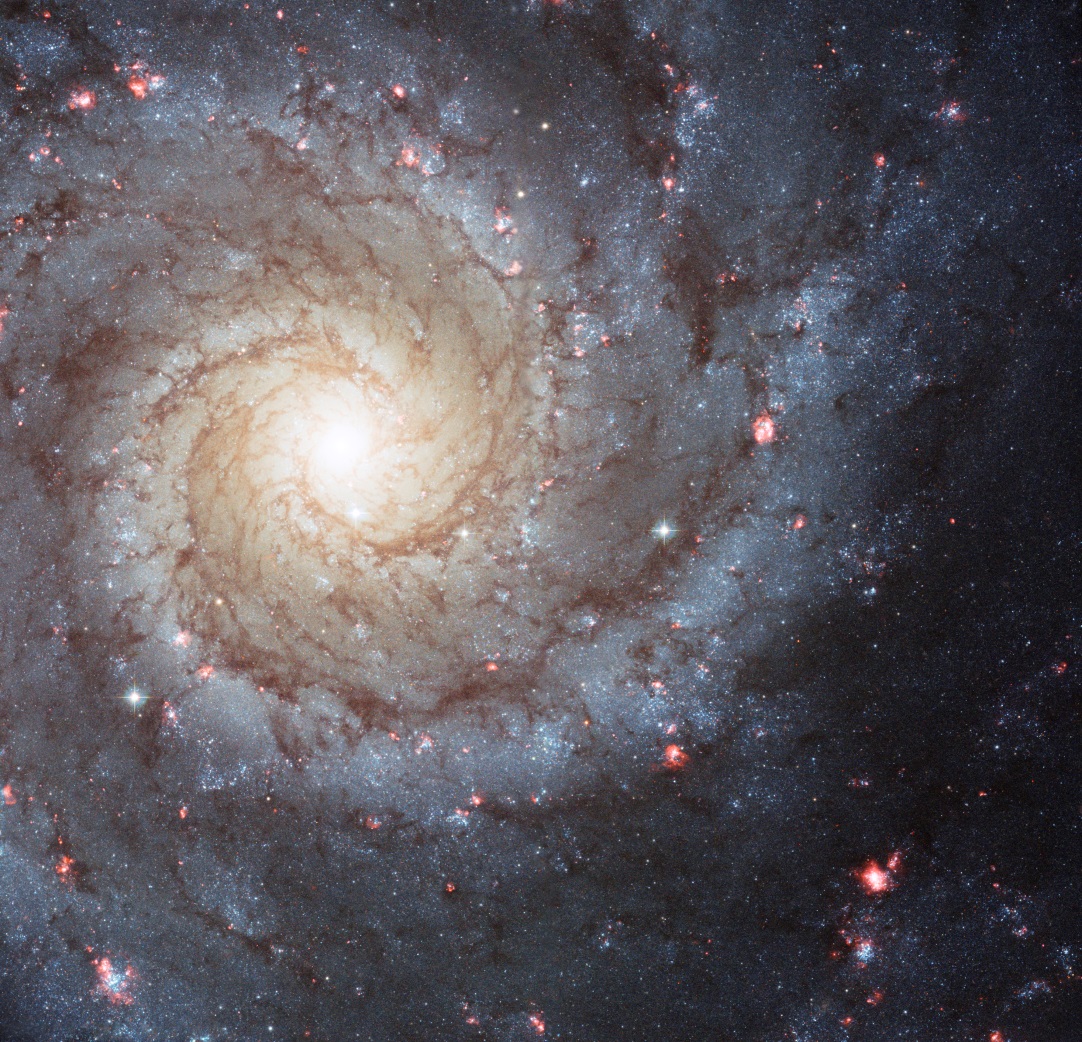 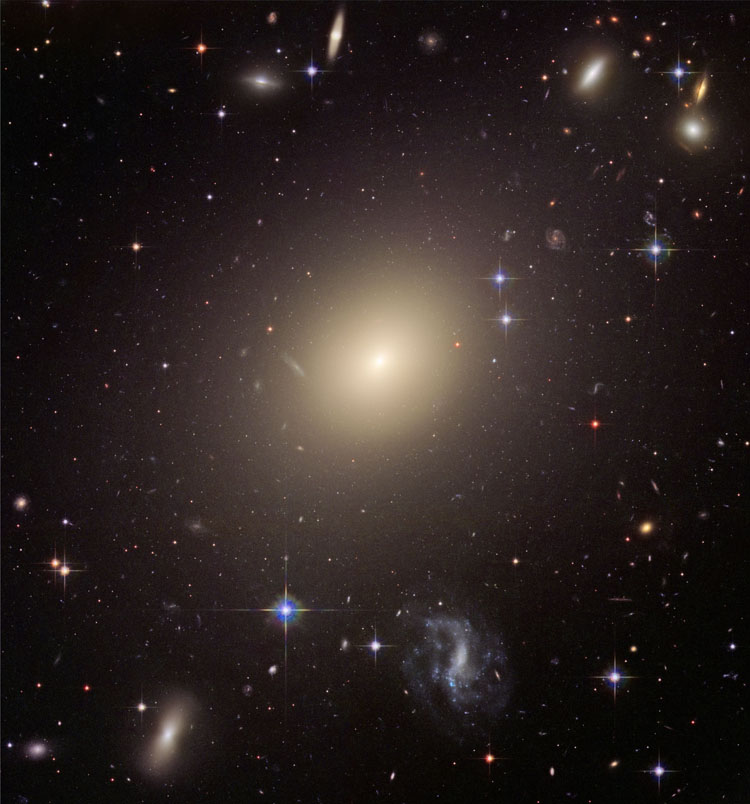 La relation Faber - Jackson
Publiée en 1976 par les astronomes Sandra M. Faber et Robert E. Jackson, cette relation empirique établie un lien entre la magnitude absolue et la vitesse des étoiles au sein des galaxies elliptiques.
Les supernovae de type Ia
Il s’agit d’explosion d’étoiles qui possède toujours la même luminosité (M = -19.5). Ces étoiles font parties d’un système binaire, dont une naine blanche explose après avoir pris de la matière de sa voisine. Dès qu’une naine blanche atteint la masse de 1.4 masse solaire, elle explose. La luminosité étant liée à la masse.
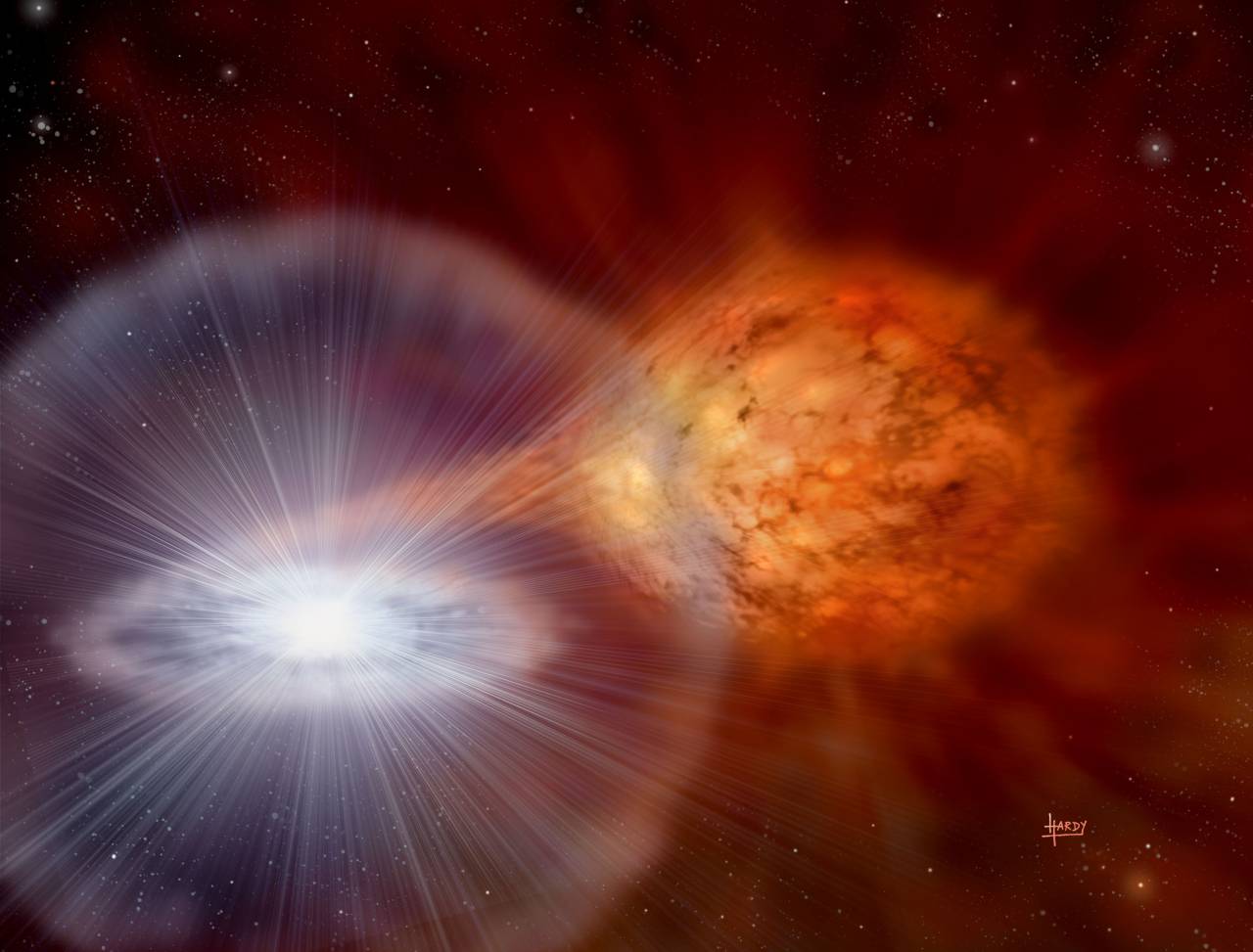 Ce sont les supernovae de type Ia qui ont permis de mettre en évidence l’accélération de l’expansion de l’univers en 1998.
La loi de Hubble
Publiée en 1929 par Edwin Hubble, cette loi stipule que les galaxies s’éloignent les unes des autres, à des vitesses proportionnelles à leur distance, c’est-à-dire d’autant plus élevées, qu’elles sont éloignées de nous. Cela se mesure par l’effet Doppler.
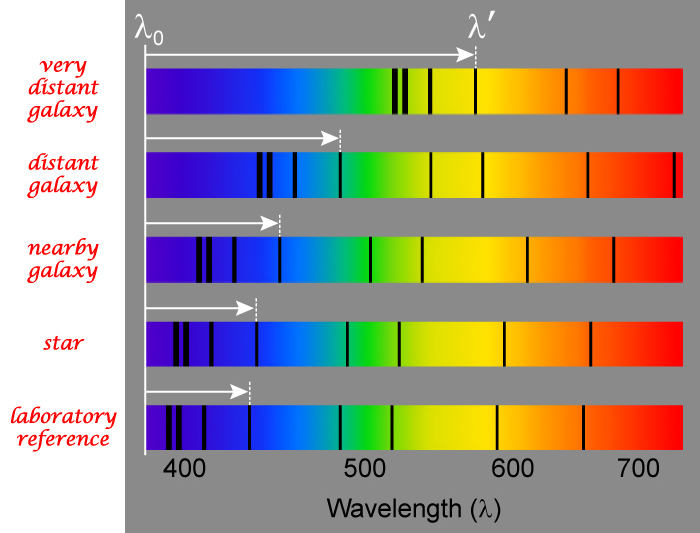 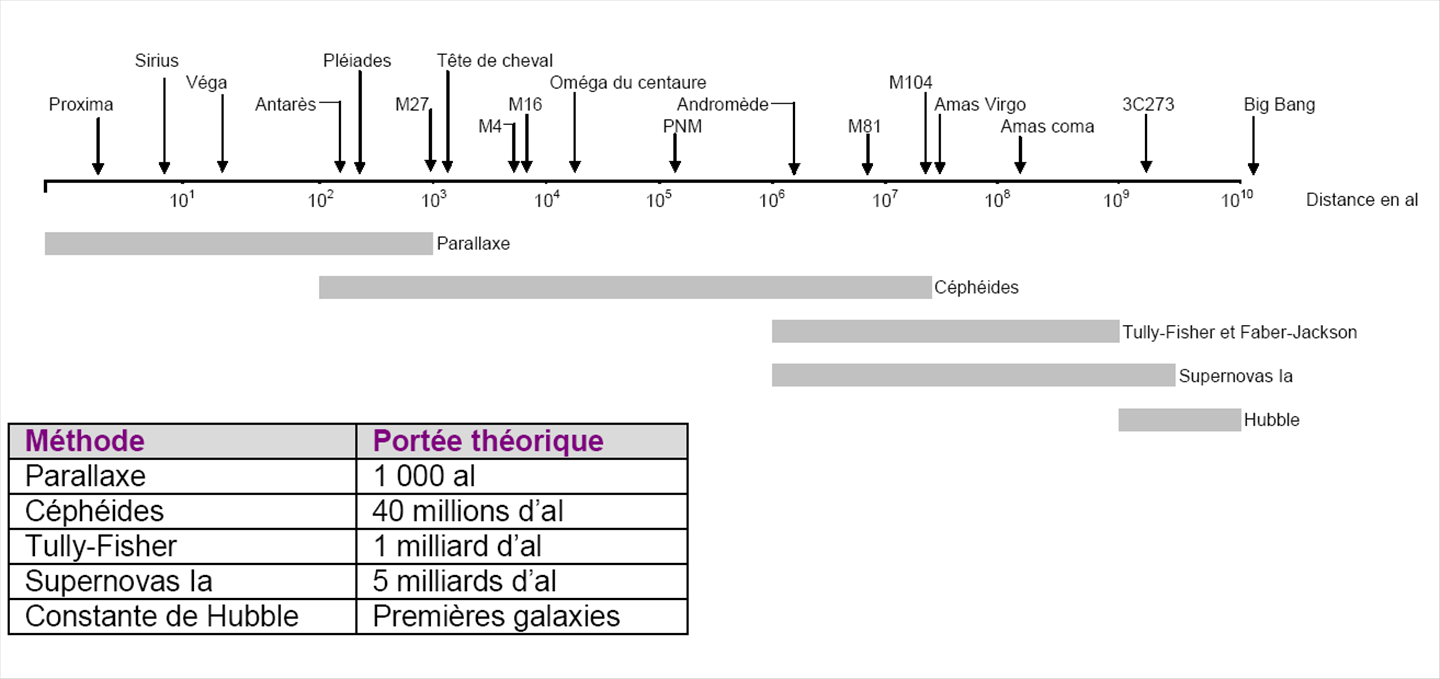 Quelques distances
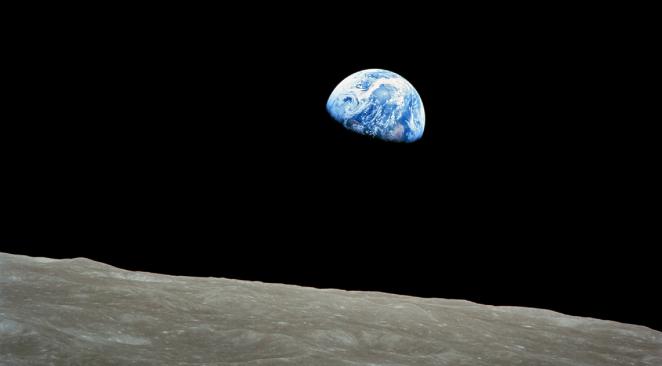 Distance moyenne Terre – Lune : 384 400 km (1.2 seconde –lumière)
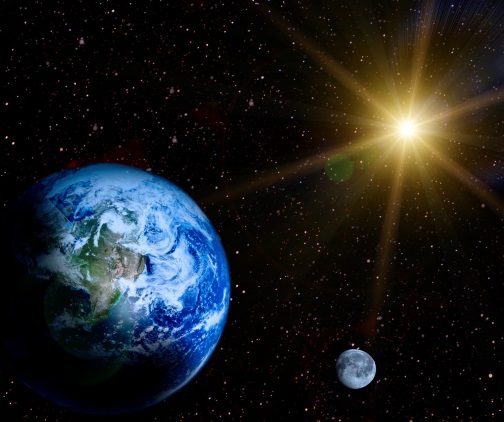 Distance moyenne Terre-Soleil : 149.6 millions de km (8 min 20 s lumière)
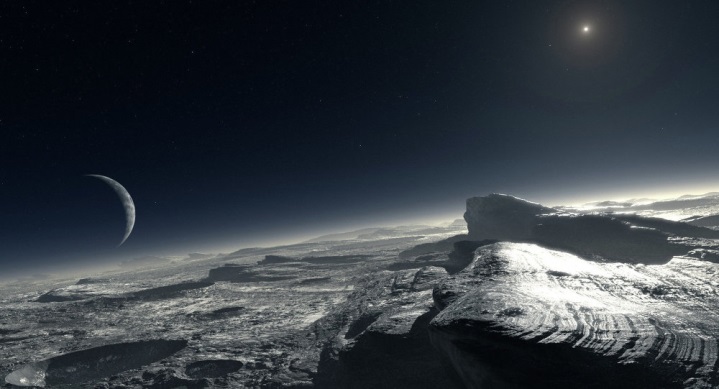 Distance moyenne Soleil - Pluton : 6 milliards de km (5.5 heures-lumière)
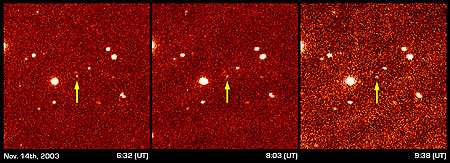 Distance moyenne Soleil - Sedna : 75 milliards de km (70 heures-lumière)
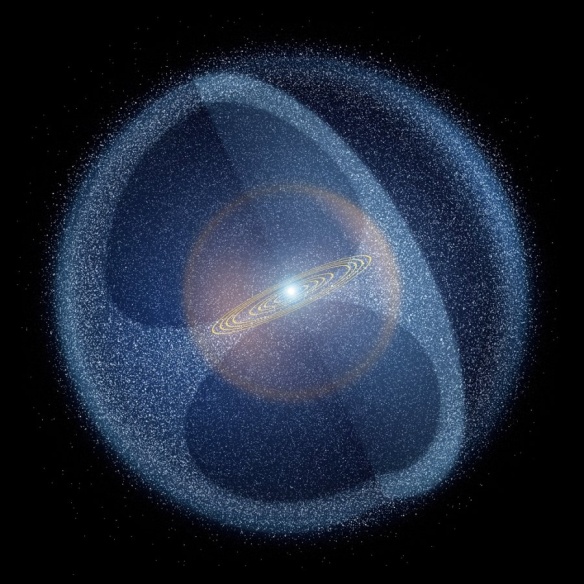 Diamètre du Nuage de Oort : de 0.5 à 1 a-l
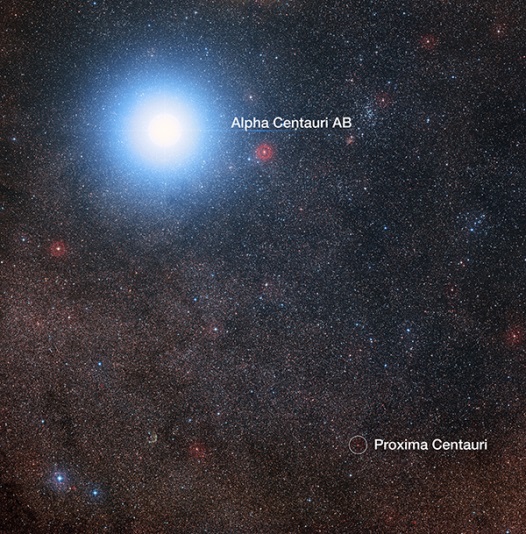 Distance Proxima du Centaure -Soleil : 4.22 années-lumière
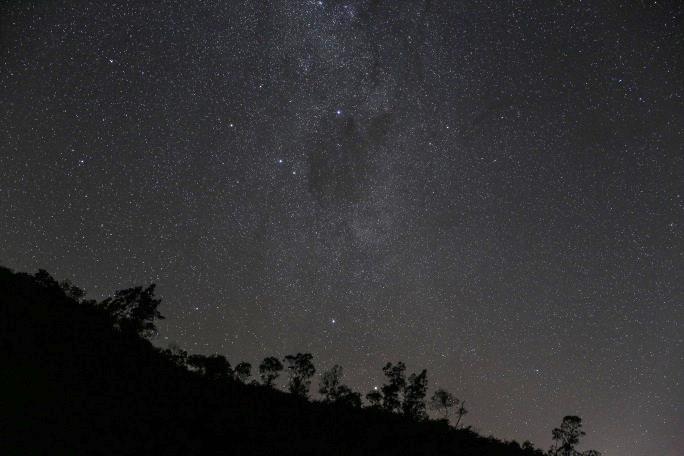 Distance des étoiles formant les constellations : entre 4.3 et 1500 a-l (étoile la plus lointaine visible à l’œil nu environ 10000 a-l)
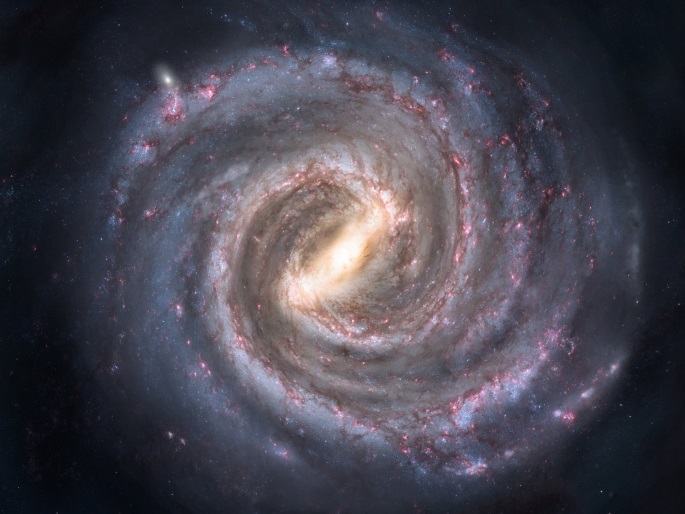 Taille de la Voie Lactée : 100 000 a-l
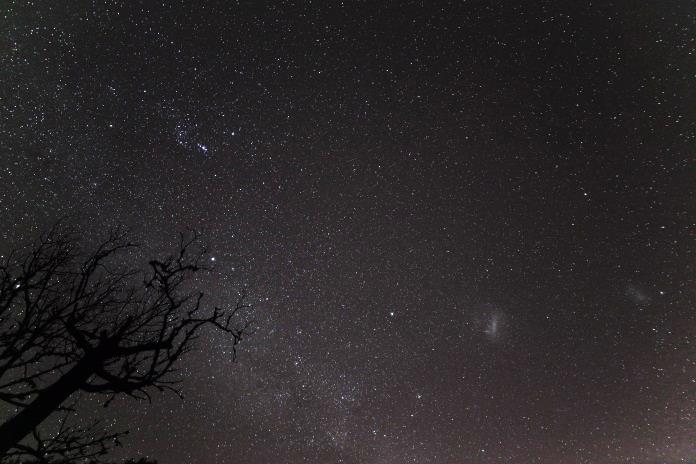 Les nuages de Magellan : 170 000  et 200 000 a-l
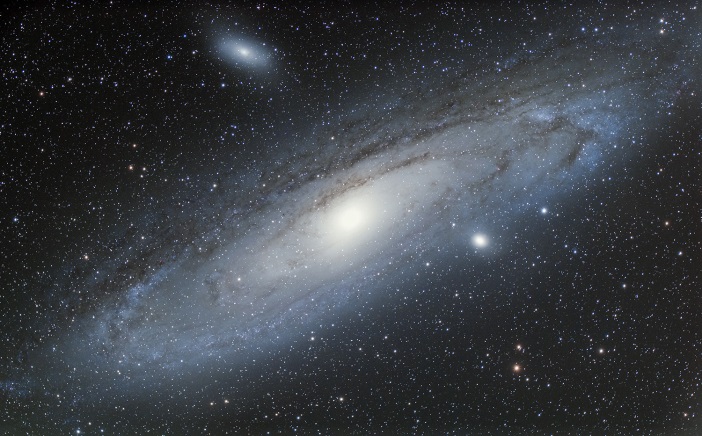 Galaxie la plus proche :  Galaxie d’Andromède : 2.5 millions d’ a-l
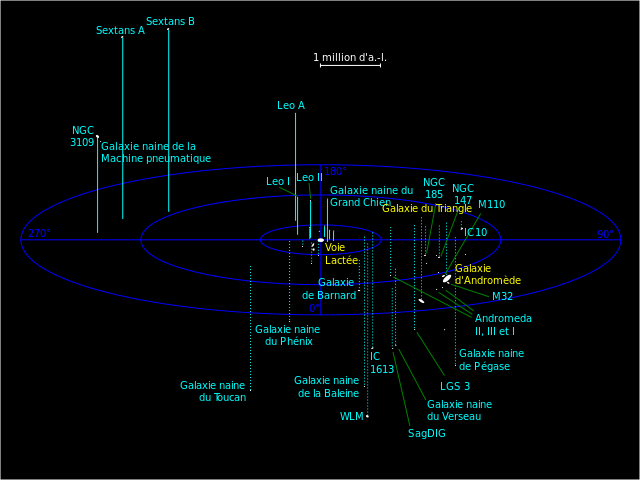 Taille du Groupe Local : 10 millions d’ a-l
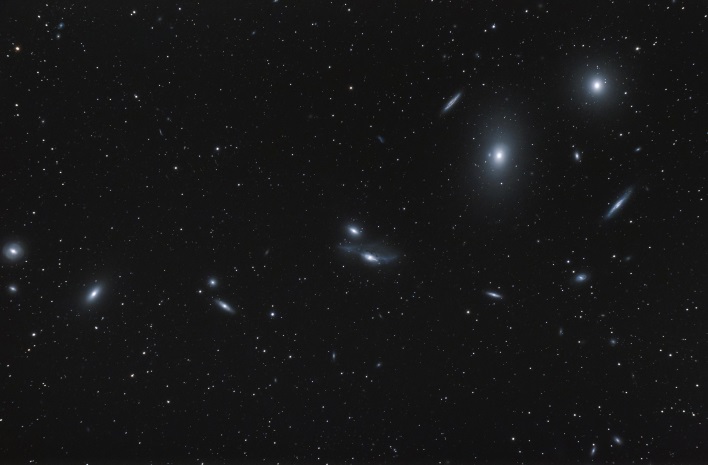 Amas de galaxies le plus proche : amas de la Vierge (entre 1300 et 2000 galaxies), de 49 à 70 millions d’ a-l
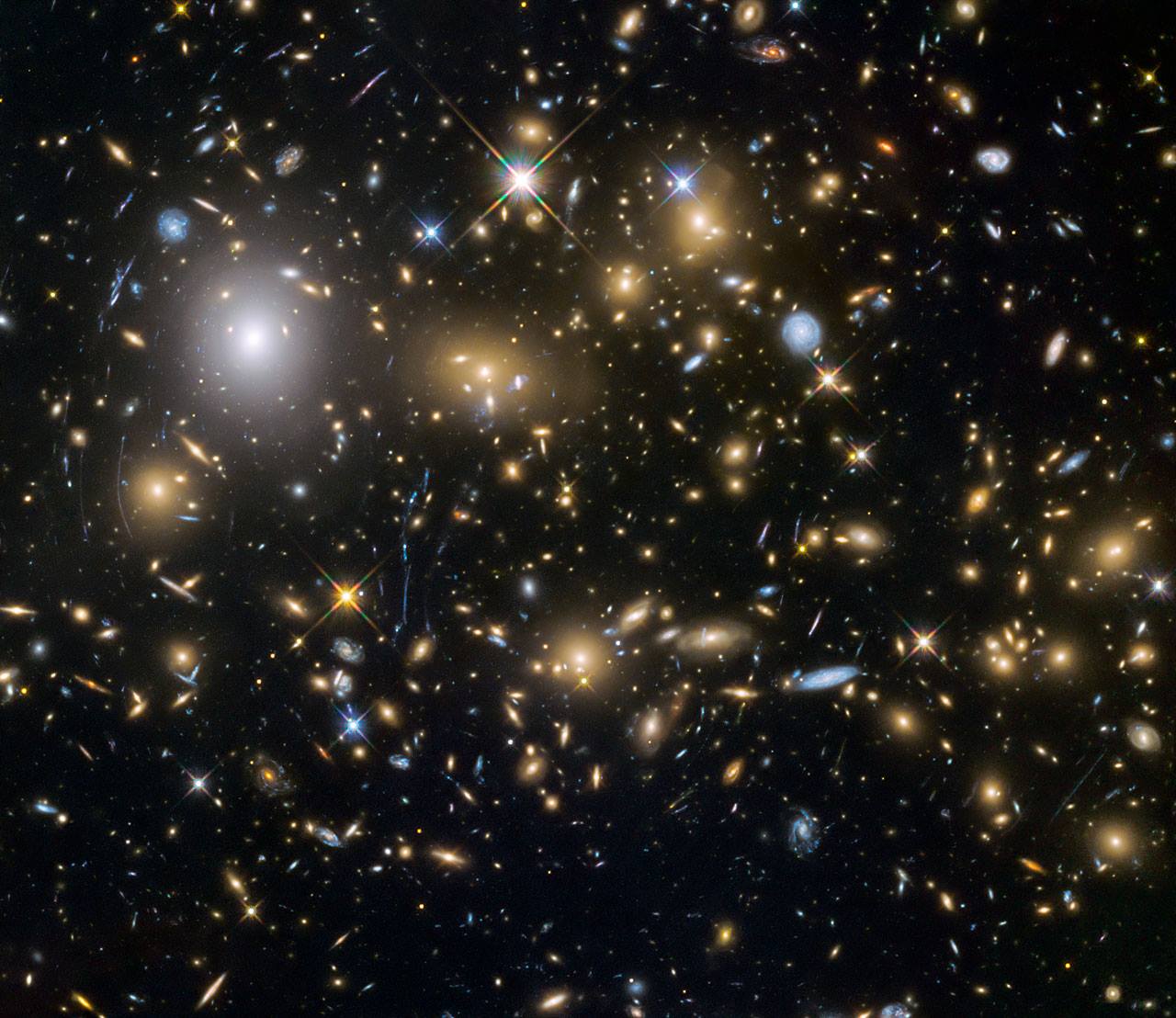 Galaxies les plus lointaines observées : 12 milliards d’ a-l
Logiciel Mitaka : http://4d2u.nao.ac.jp/html/program/mitaka/index_E.html
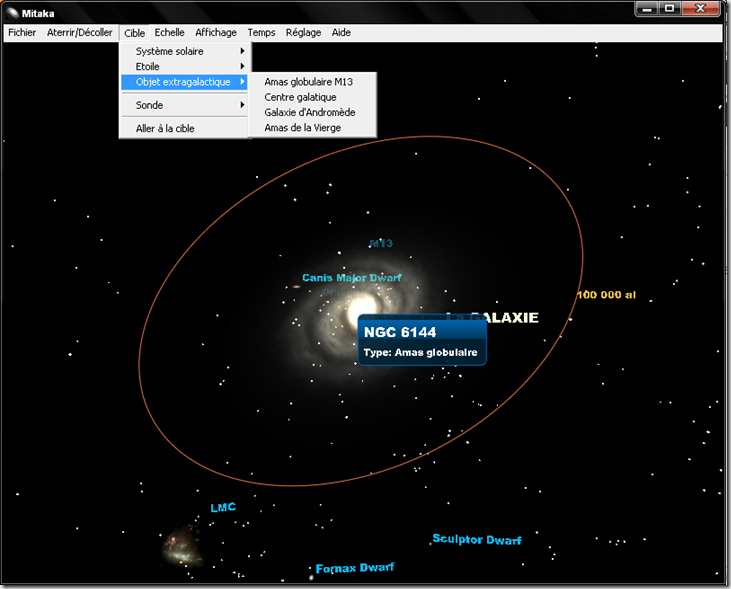 Calendrier cosmique
Si l’Univers avait 1 an…
1 an			>		~ 13,8 milliards d’années
1 mois			>		~ 1,15 milliards d’année
1 jour			>		~ 38 millions d’années
1 heure			>		~ 1 560 000 ans
1 minute		>		~ 26 000 ans
1 seconde		>		~ 436 ans
Calendrier cosmique
De Janvier à Novembre
1er janvier à minuit : Big Bang
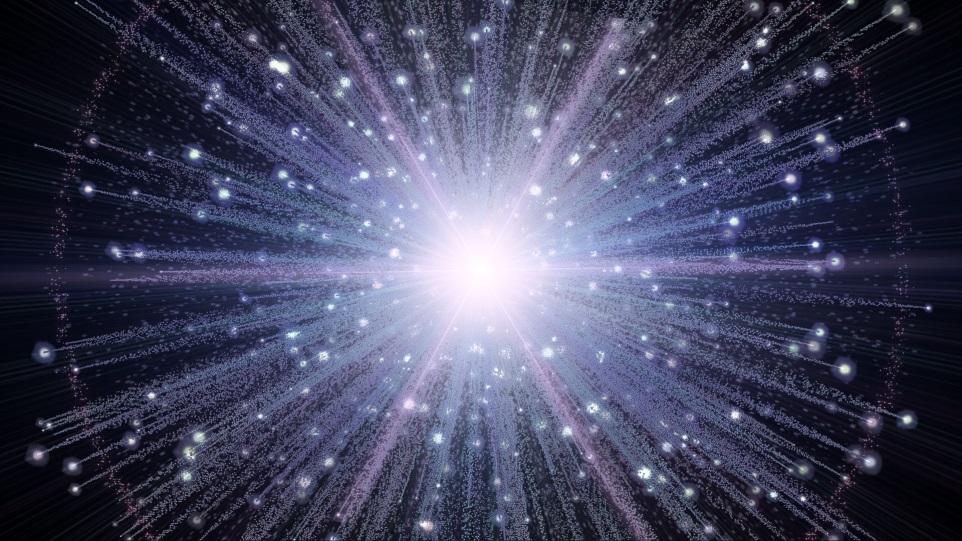 24 avril : Formation de la Voie Lactée
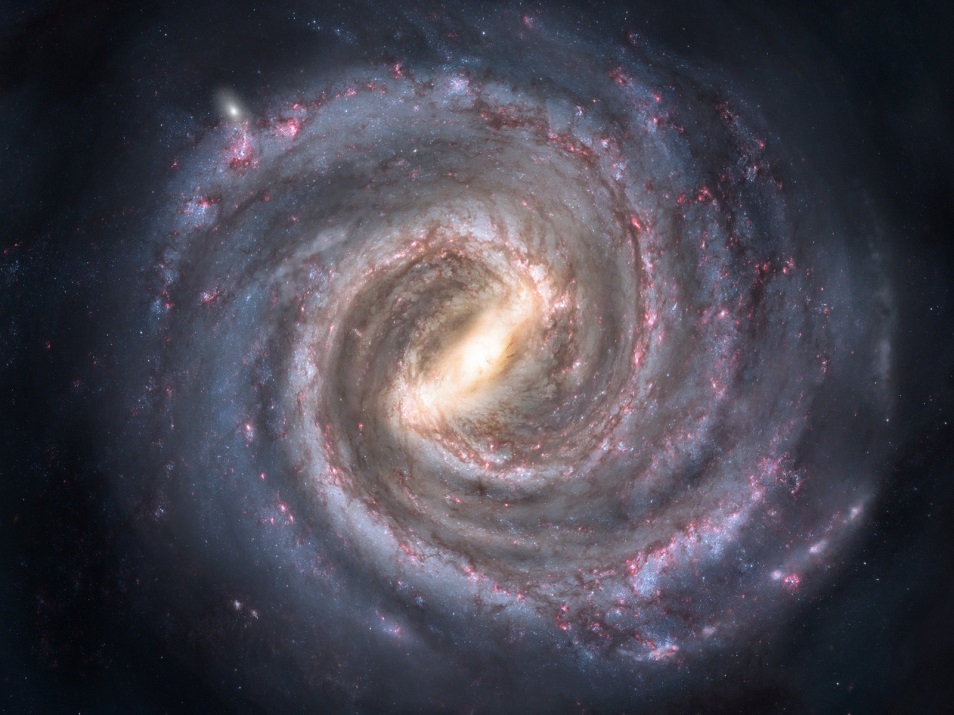 4 février : Premières étoiles et galaxies observées
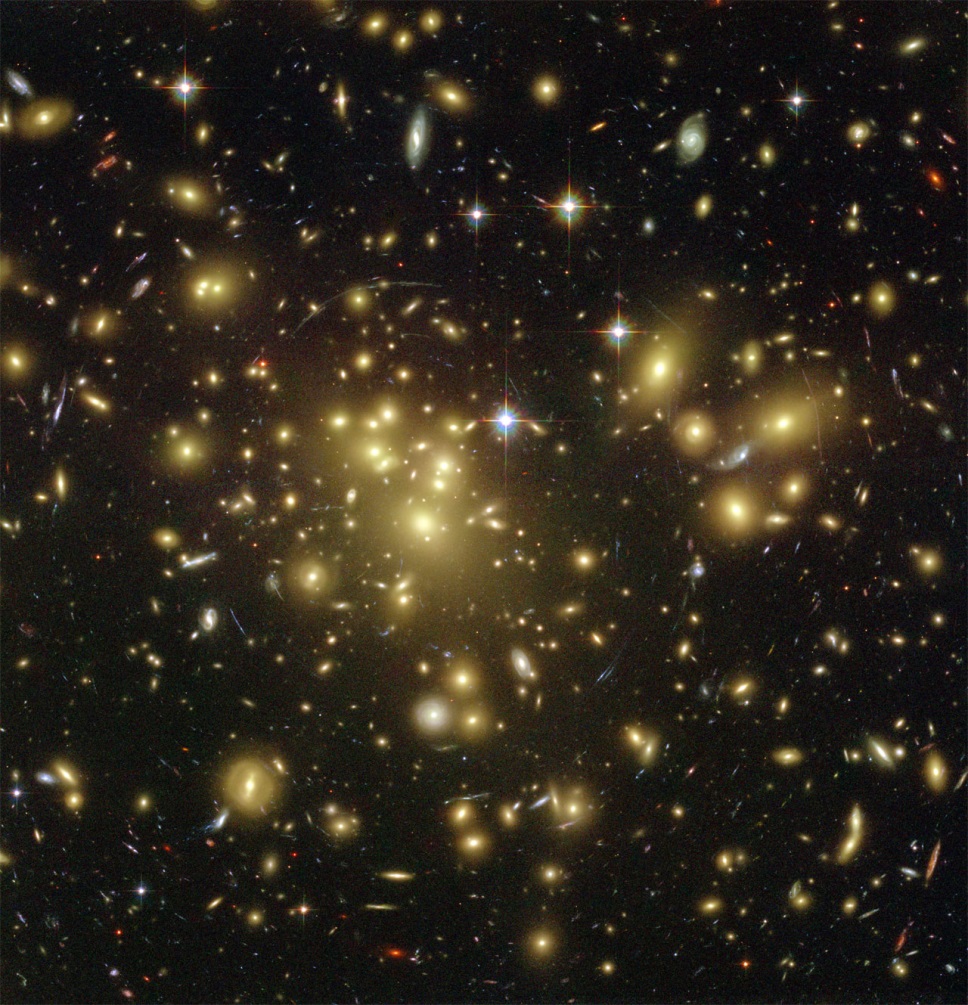 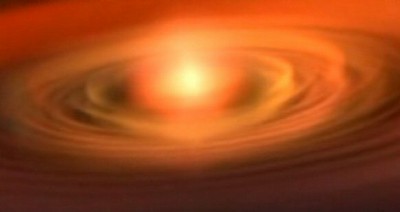 21 août  : Naissance du Système Solaire
Calendrier cosmique
De Janvier à Novembre
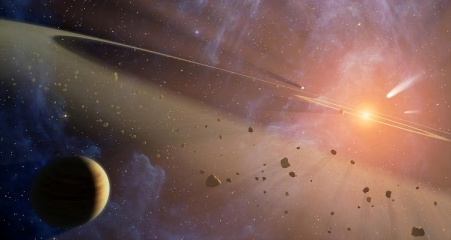 30 août  : Formation de la Terre
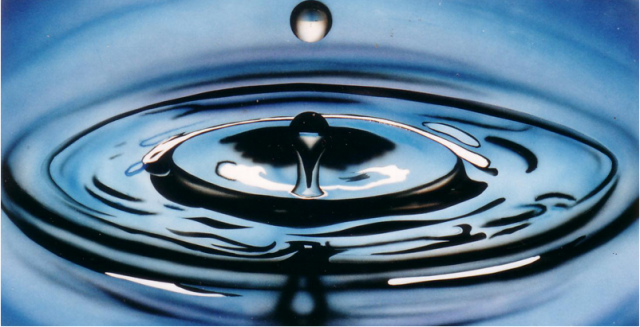 22 septembre : Apparition de l’eau
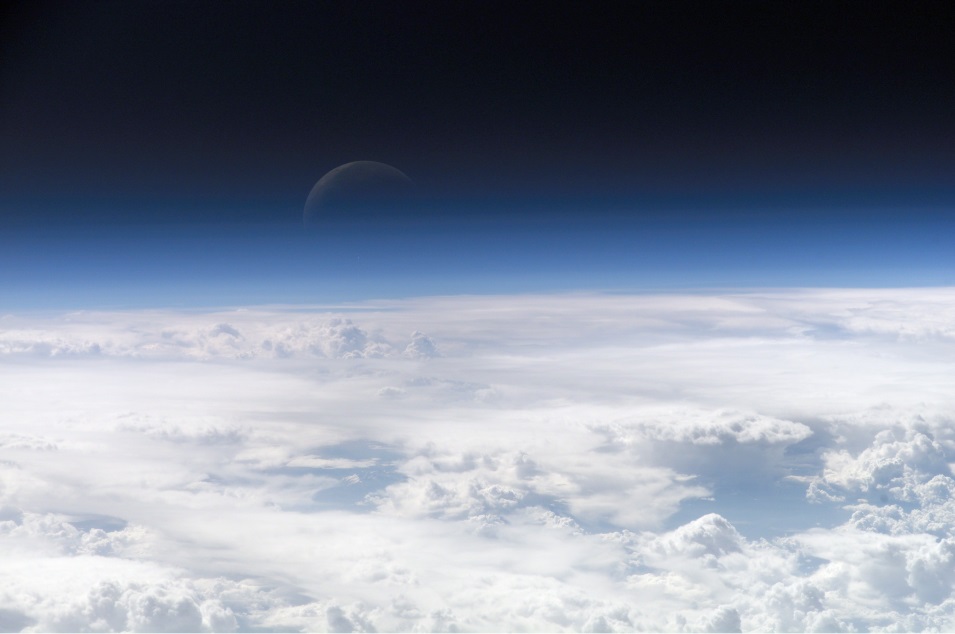 16 sept. : Formation de l’atmosphère
30 sept. : Origine de la vie sur Terre
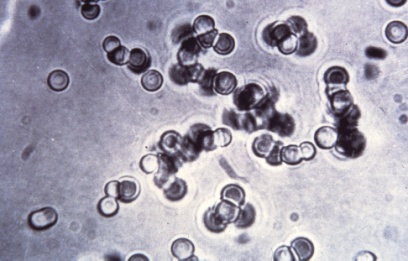 [Speaker Notes: 6 septembre : Formation de la Lune.
30 septembre : Origine de la vie sur Terre : Très novateur et inattendu pour l’époque ! ;) Apparition des premières cellules.]
Calendrier cosmique
Décembre
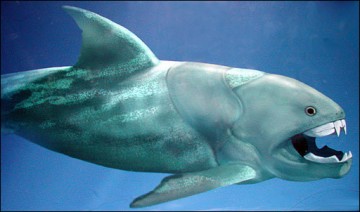 20 (1h30) : Apparition des poissons
21 : Apparition des insectes
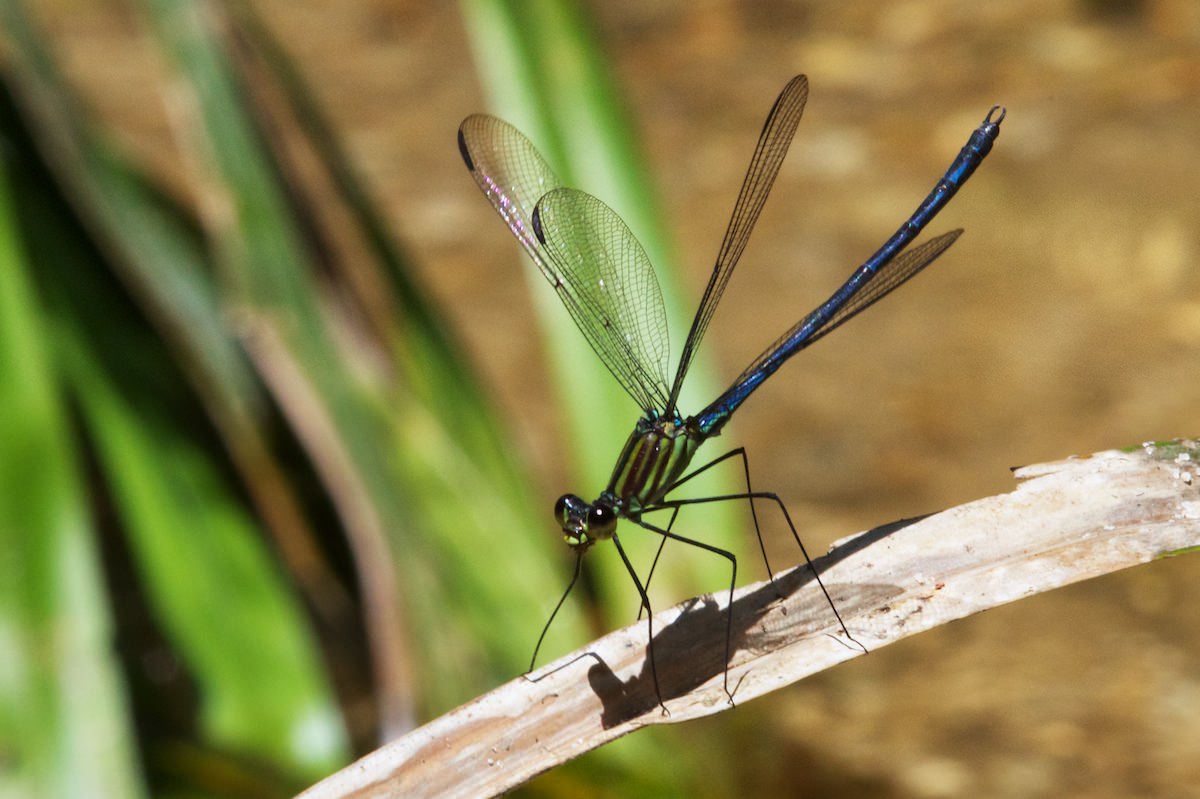 20 (17h30) : Première s plantes terrestres
22 : Apparition des forêts et des reptiles
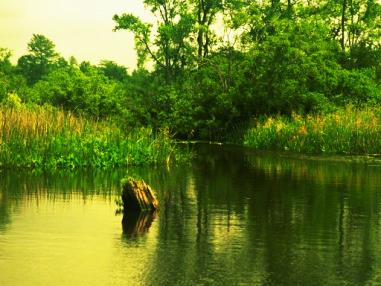 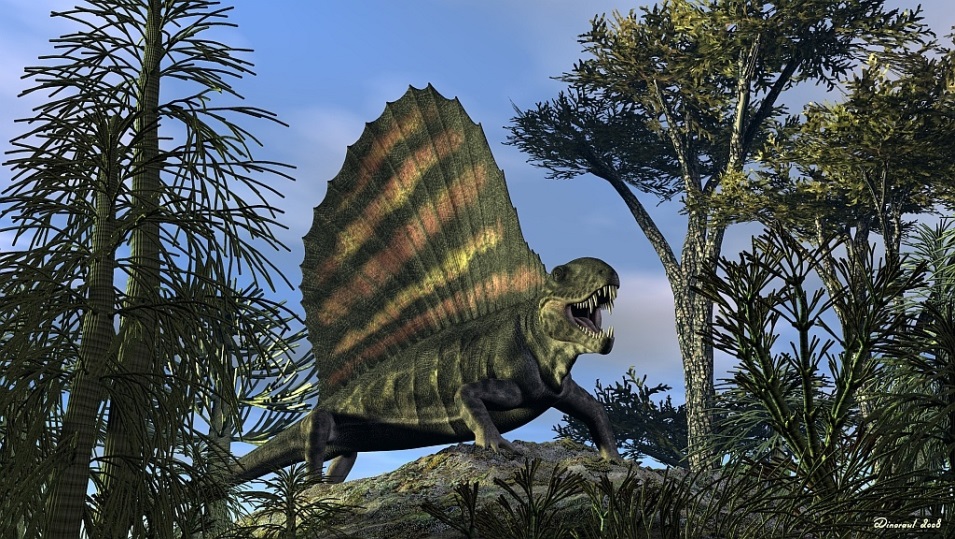 Calendrier cosmique
Décembre
26 (0h45) : Apparition des dinosaures
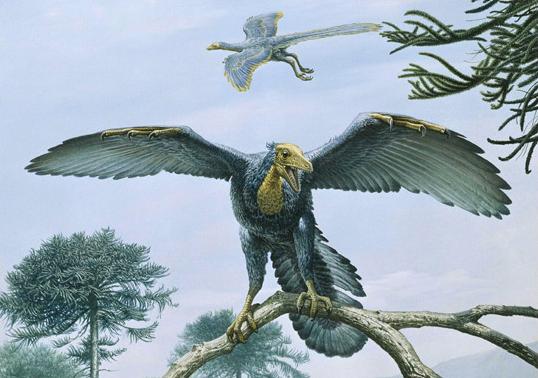 29 : Apparition des oiseaux
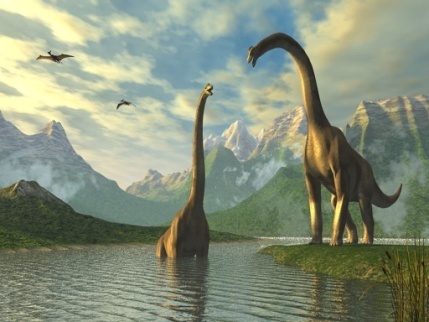 26 (23h00) : Apparition des mammifères
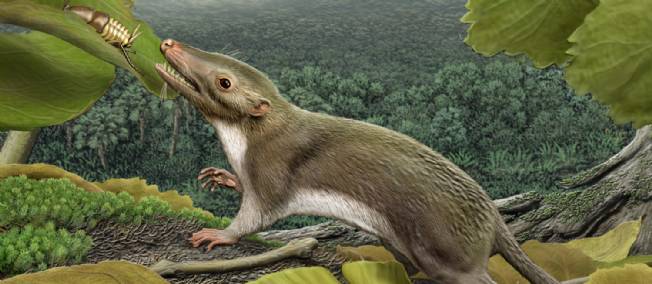 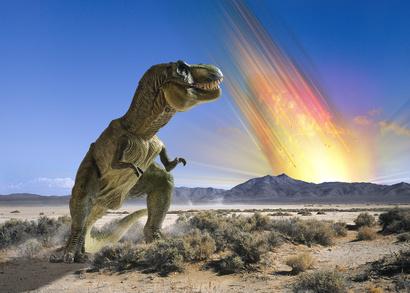 30 (6h30) : Extinction des dinosaures
Calendrier cosmique
31 Décembre
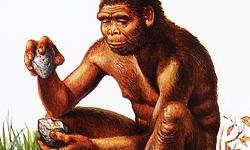 18h54 : Toumai
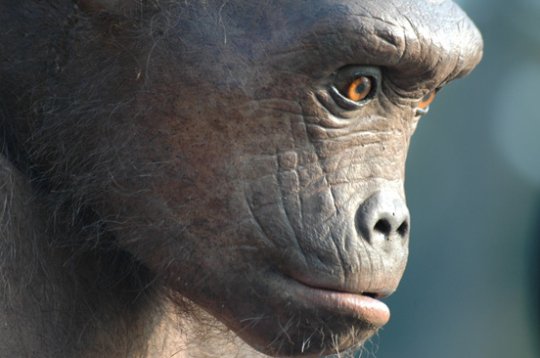 22h24 : Homo Habilis
22h17 : Lucy
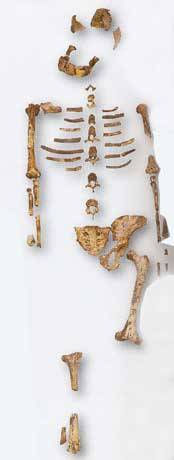 23h02 : Homo Erectus
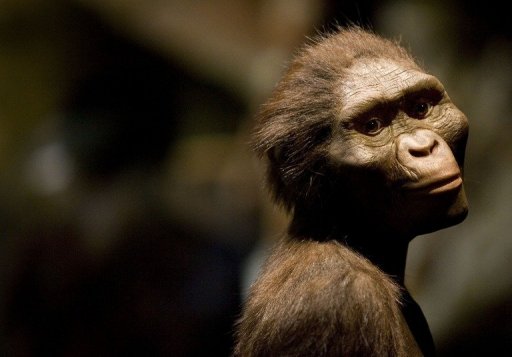 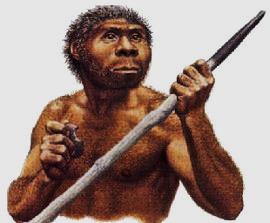 Calendrier cosmique
31 Décembre
23h56 : Homo Sapiens
23h 59min 37s : Agriculture
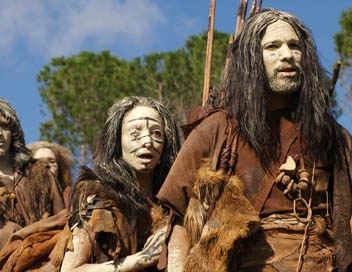 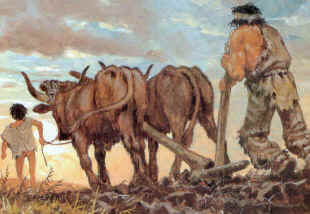 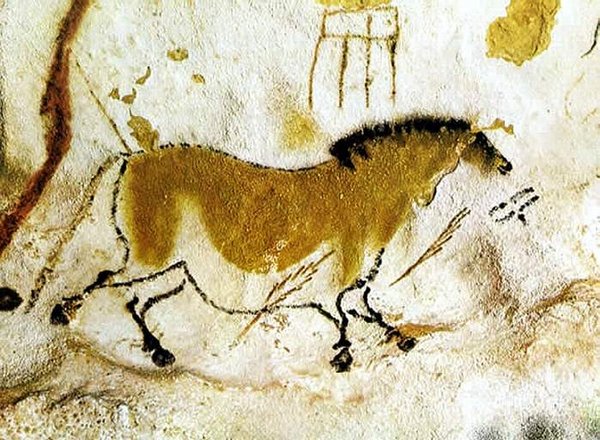 23h 59min 18s : Grotte de Lascaux
23h 59min 48s : Ecriture
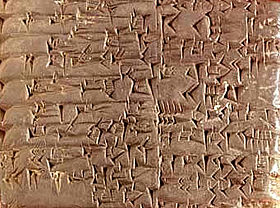 Calendrier cosmique
31 Décembre entre 23h 59 min 59s et minuit
23h 59min 59s : 
Découverte de l’Amérique
Minuit :
Aujourd’hui !
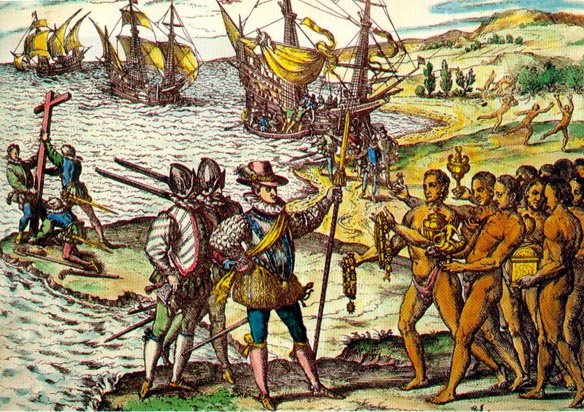 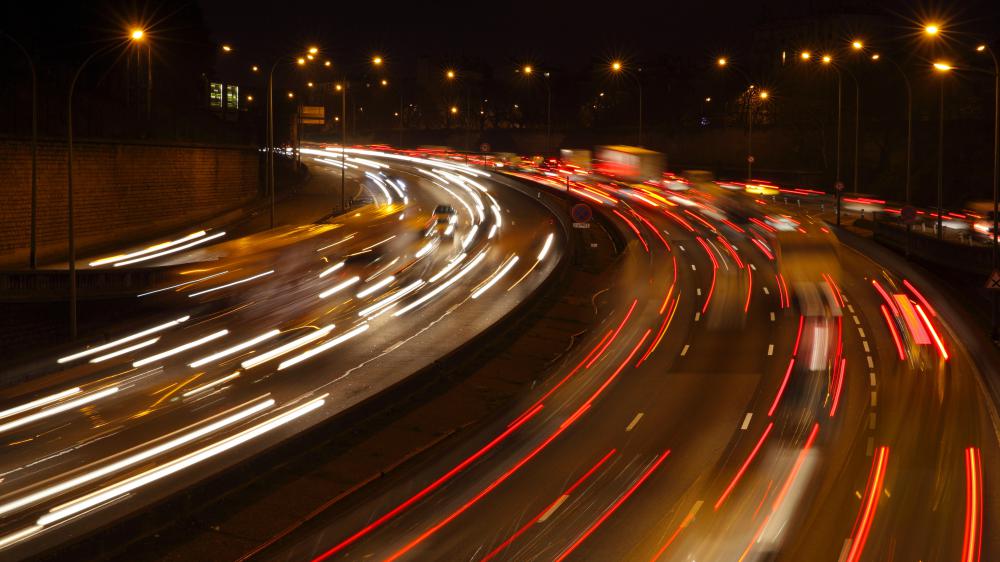